Morgan and Jack Ground Bass 8L
By Morgan Hughes and Jack Walton
Harmony 2
Silence
Harmony 1
Broken Chords
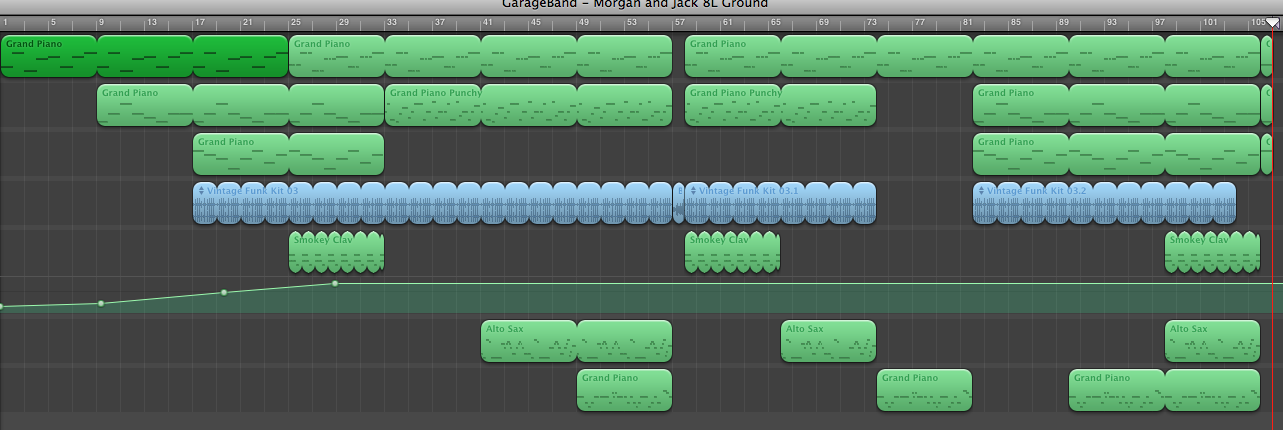 Ground Bass
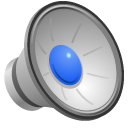 Drum Beat
Ostinato
Melody
Counter Melody
Glossary of Terms
Pentatonic Scale = A scale that only includes 5 notes

Ground Bass = A repeating bass line

Ostinato = A repeating pattern

Silence = It adds effect to a piece of Music ( less is more )
Thanks for watching
Hope you have enjoyed our presentation!!!
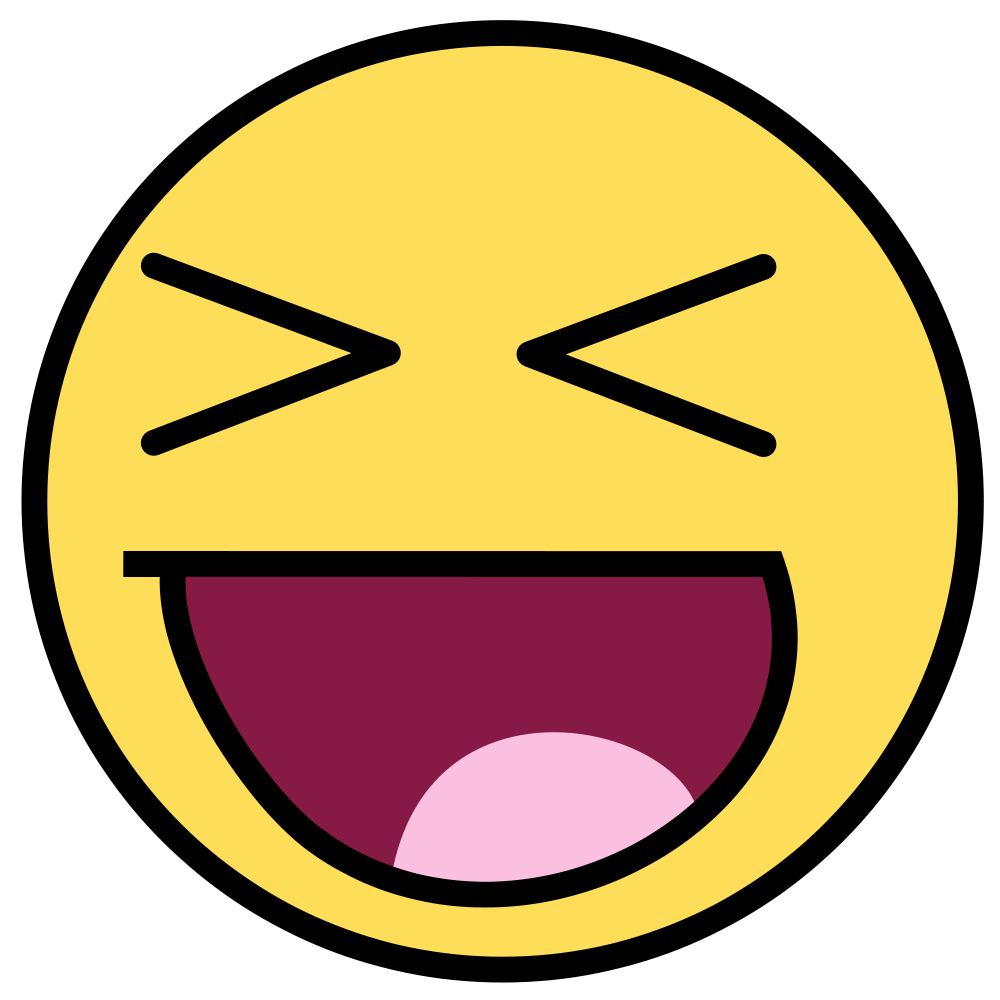